Годишња доба
Годишња доба су:
ЗИМА
ПРОЛЕЋЕ
ЛЕТО
ЈЕСЕН
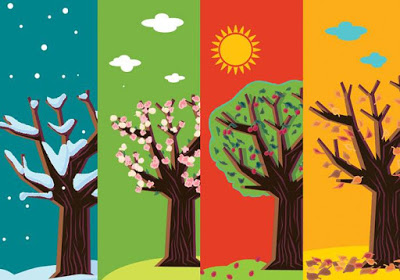 ПОКАЖИ ПРОЛЕЋЕ
Пронађи  ЛЕТО  и ЗИМУ
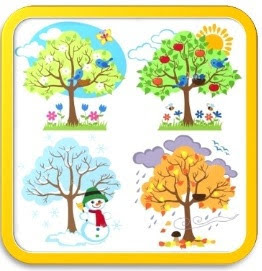 СТИГЛО НАМ ЈЕ ПРОЛЕЋЕ!                  Обој слику